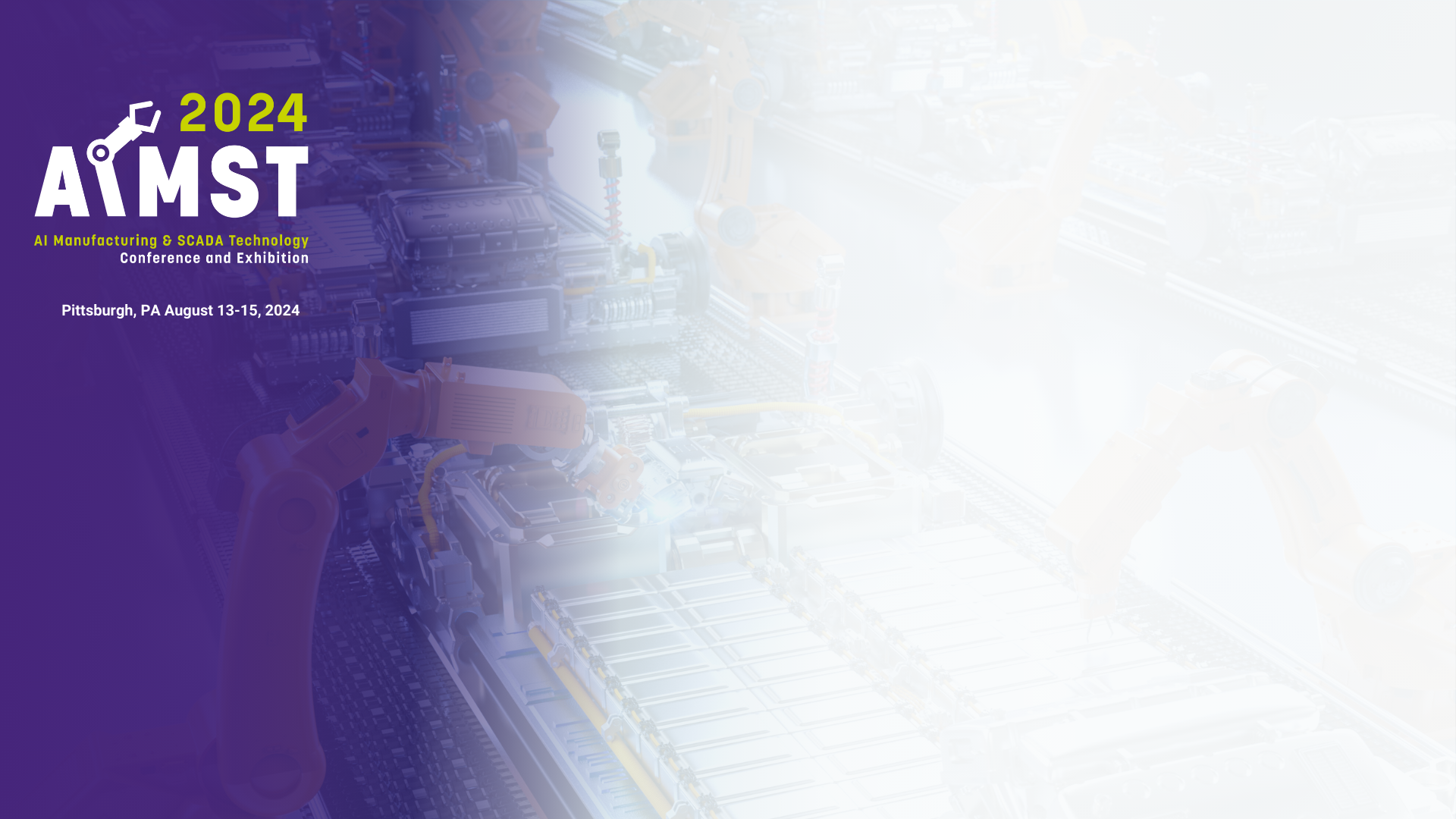 Your Title Goes Here
Sub-title goes here
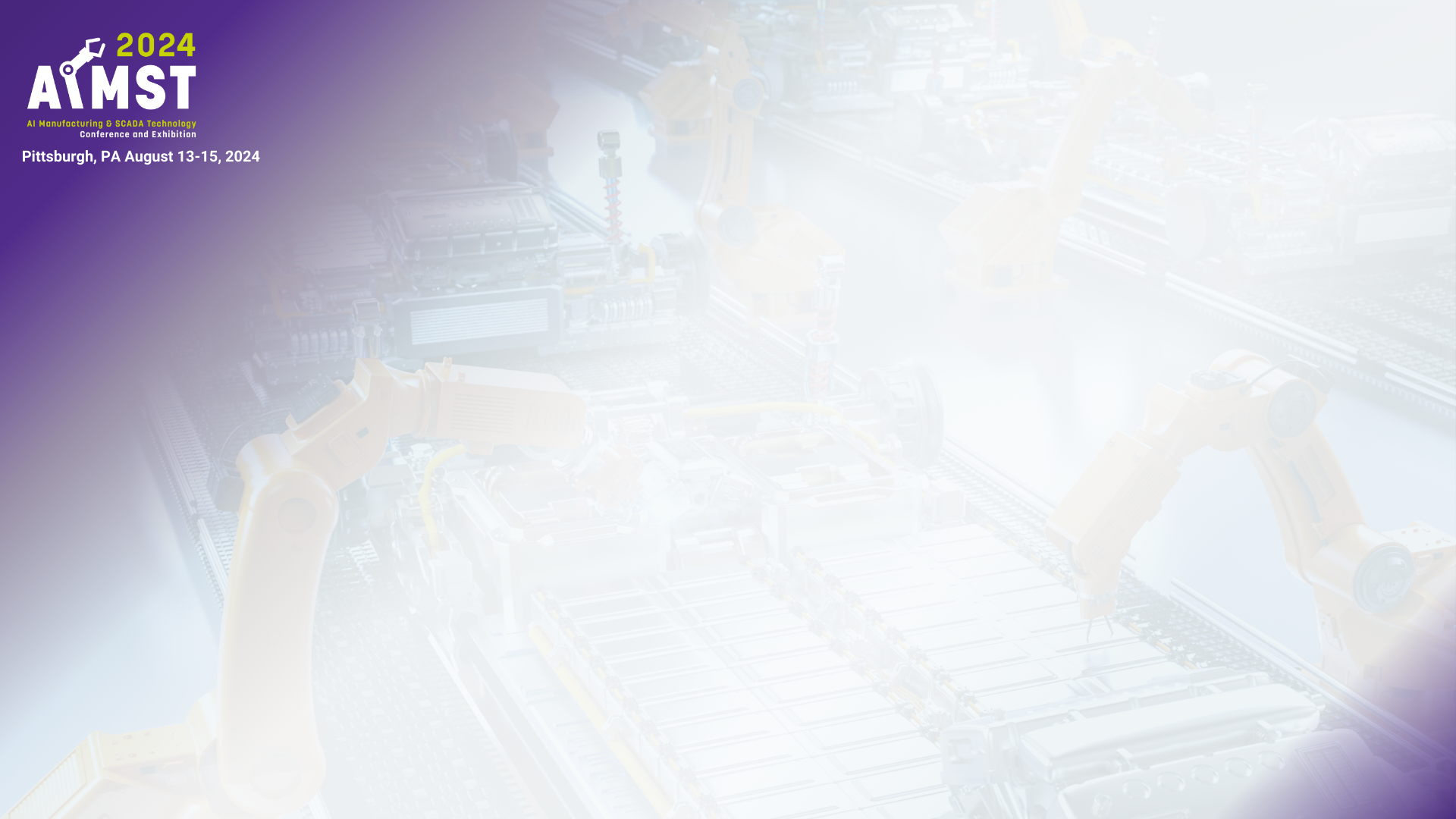 Title goes here
Your content goes here
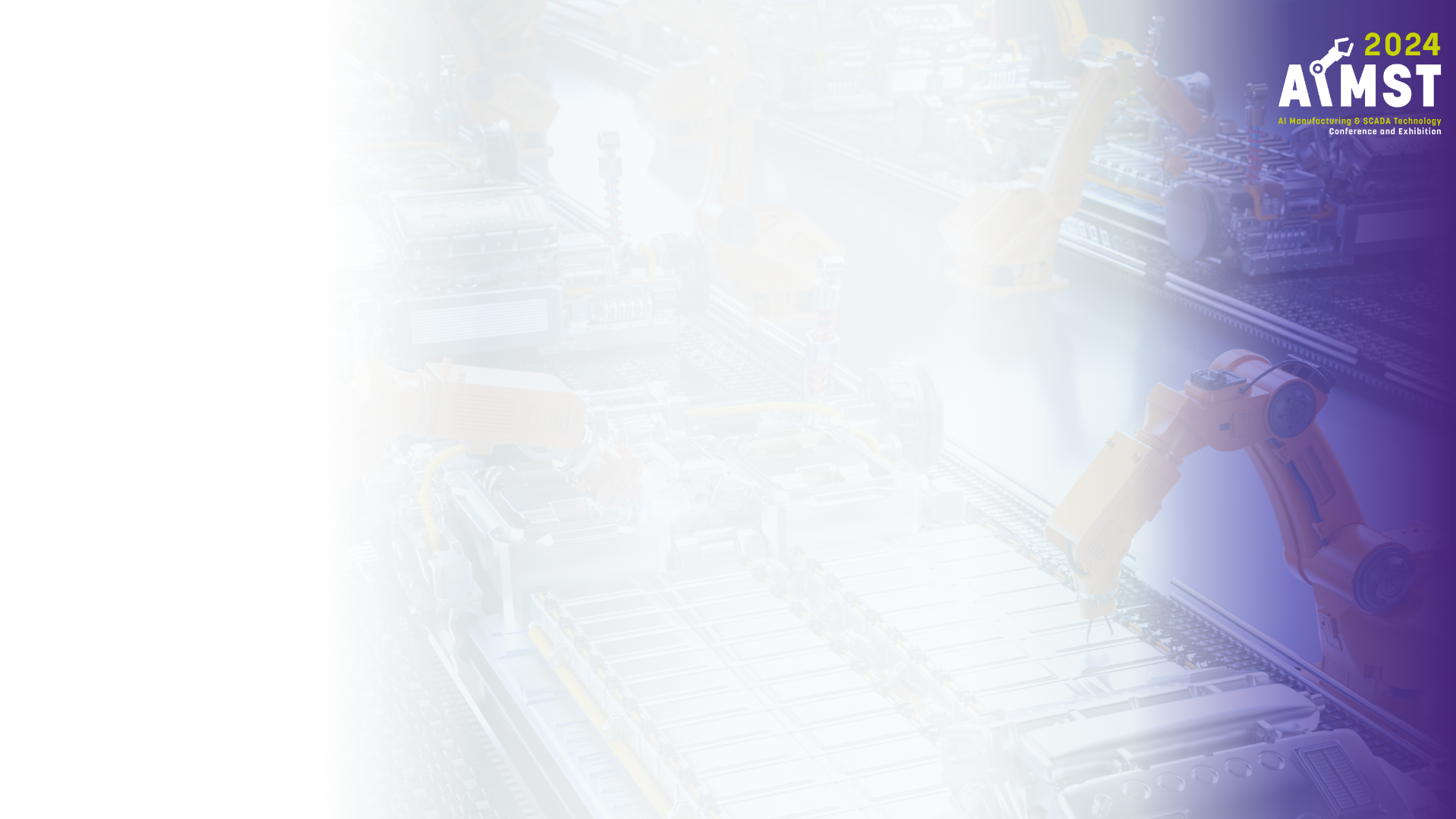 Title goes here
Your content goes here
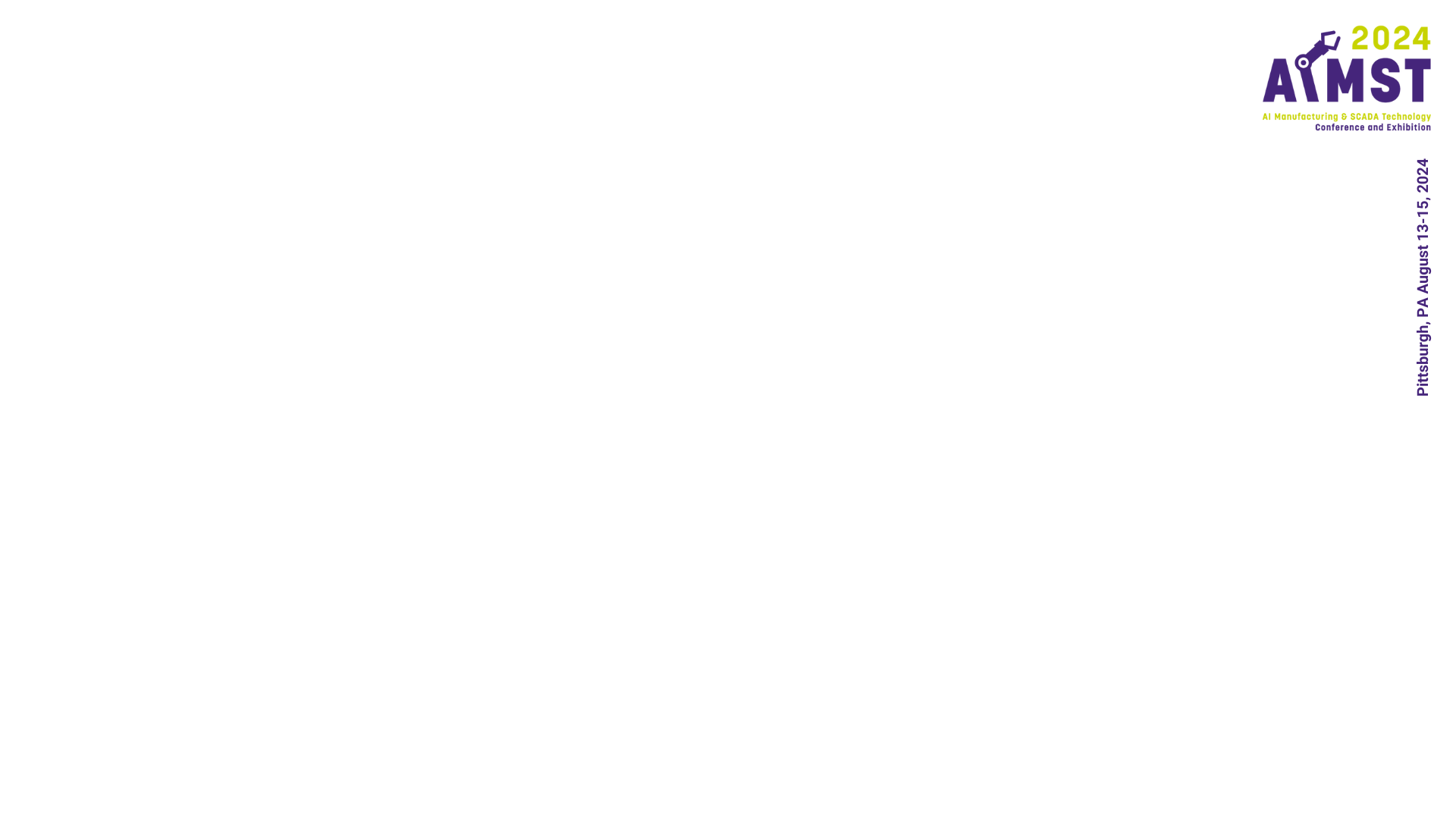 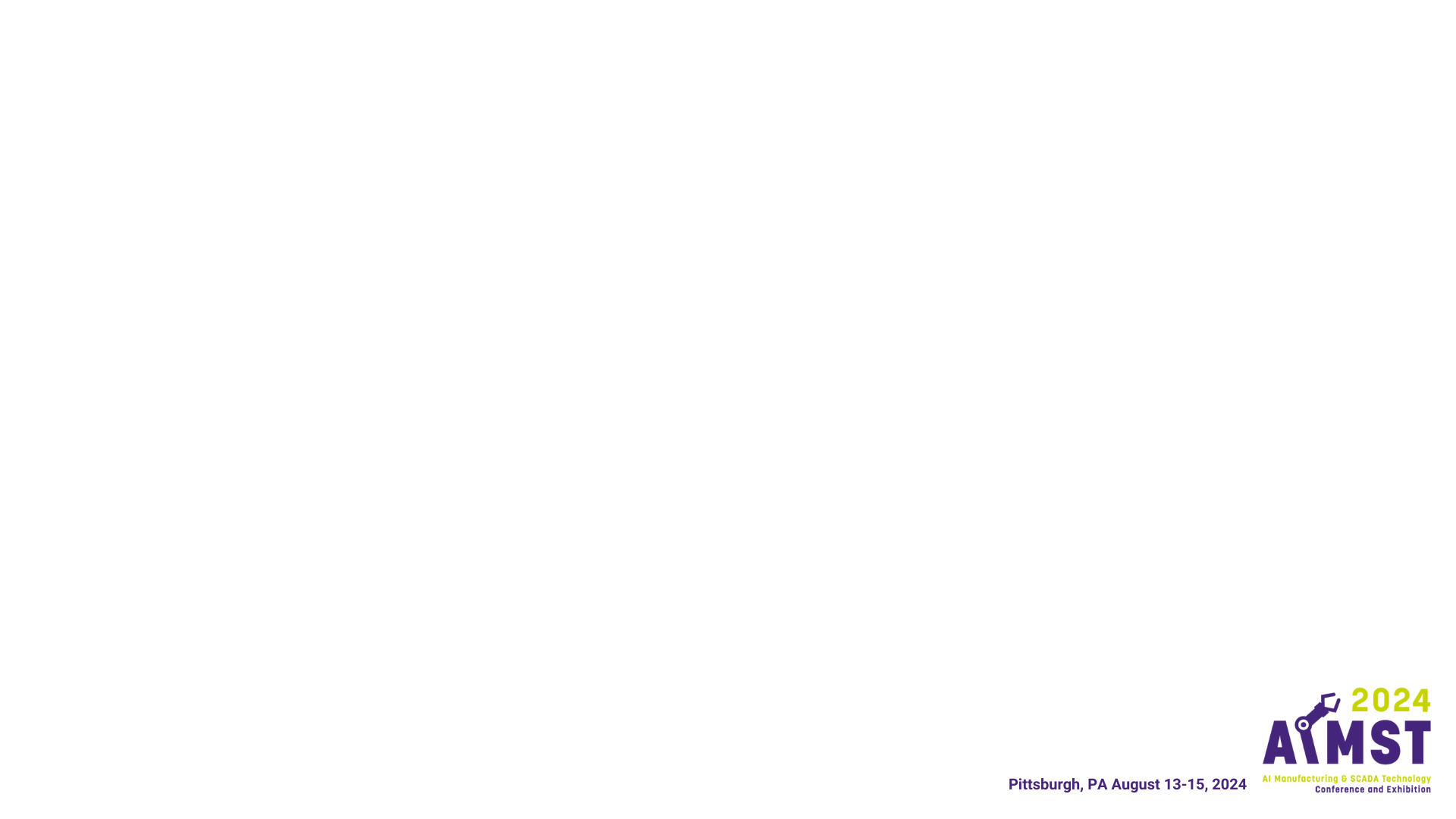